محاضرات الاقاليم الجافة المرحلة الاولى – قسم الجغرافية م . م . سهى سالم علي
المحاضرة الاولى
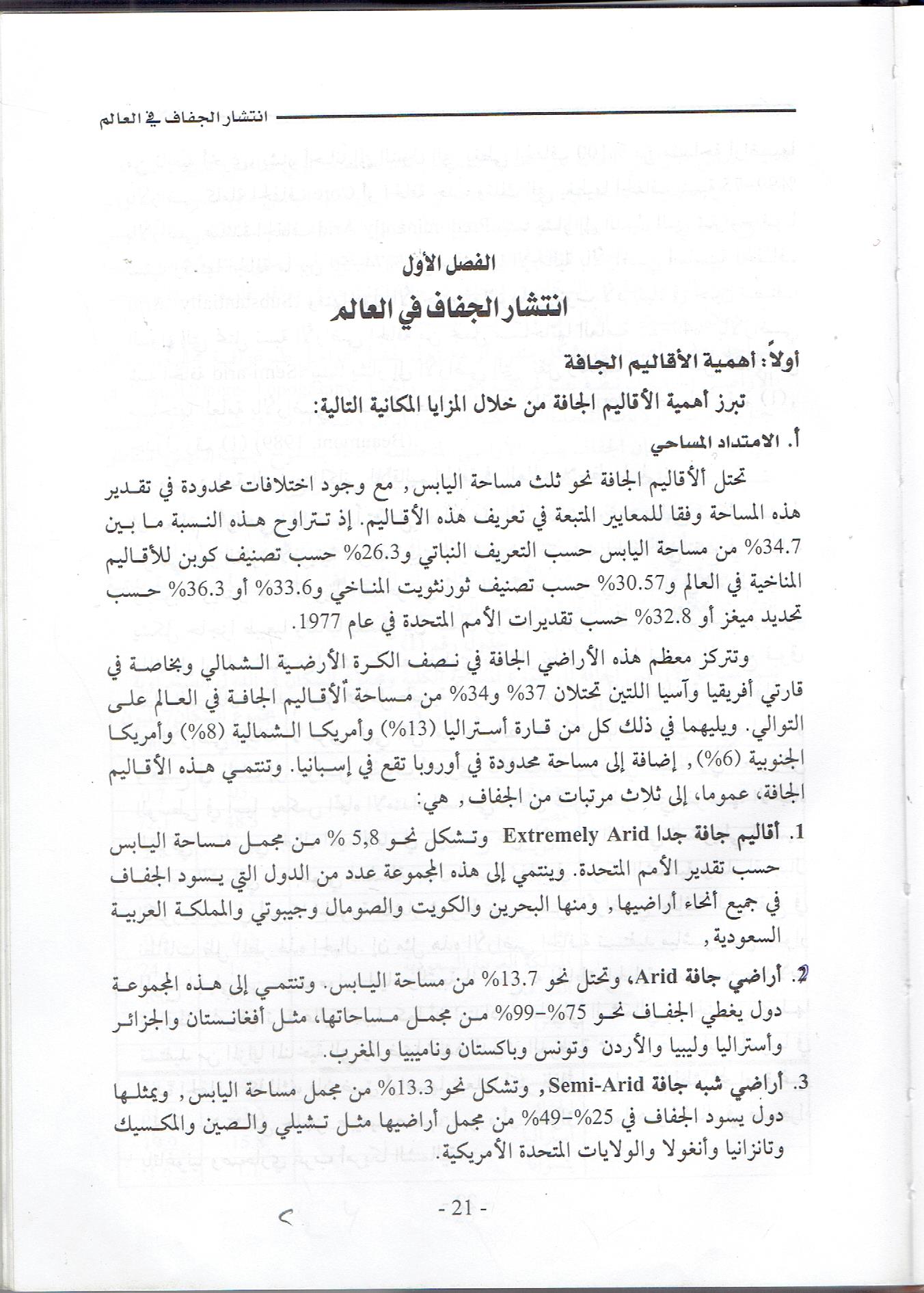 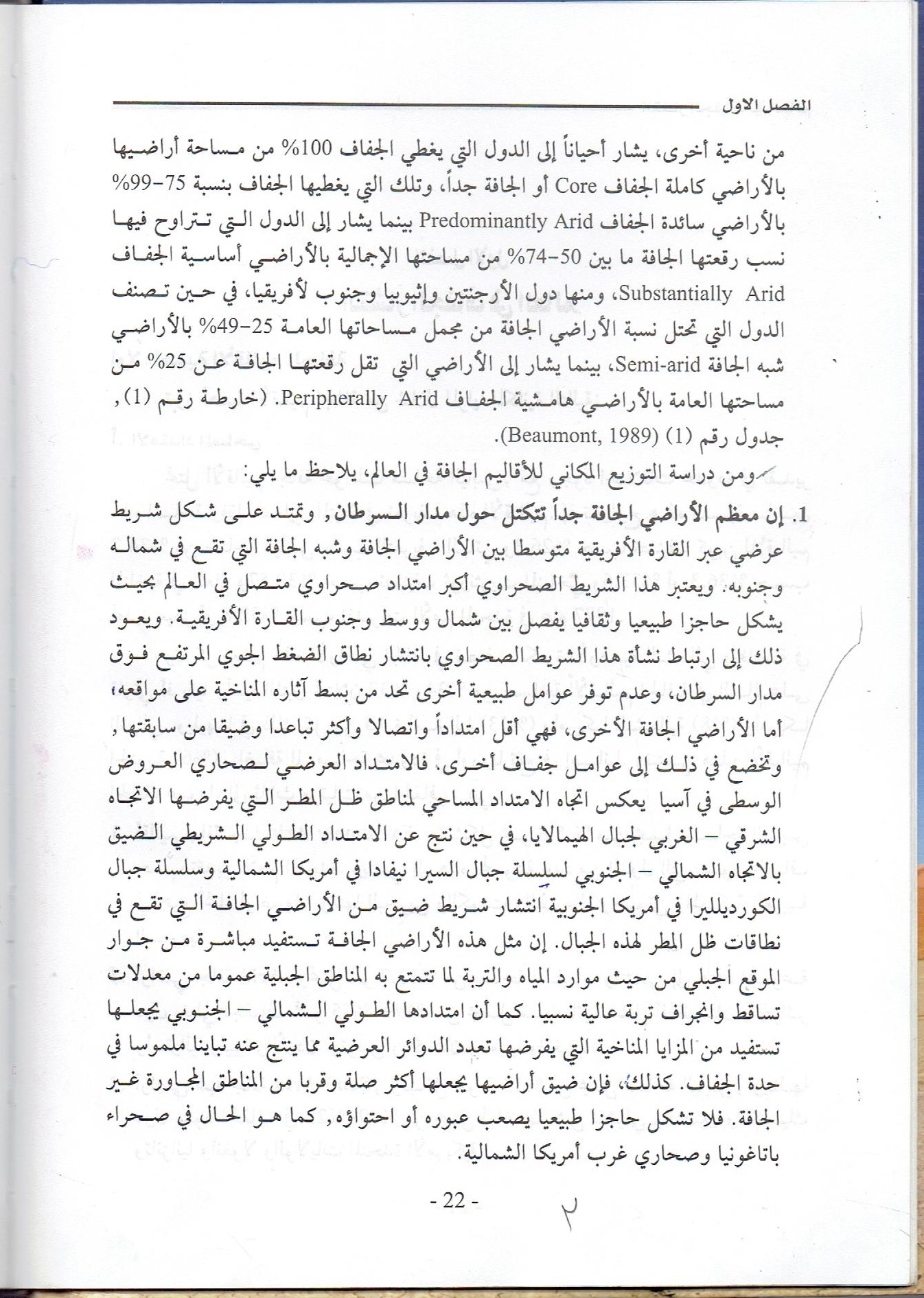 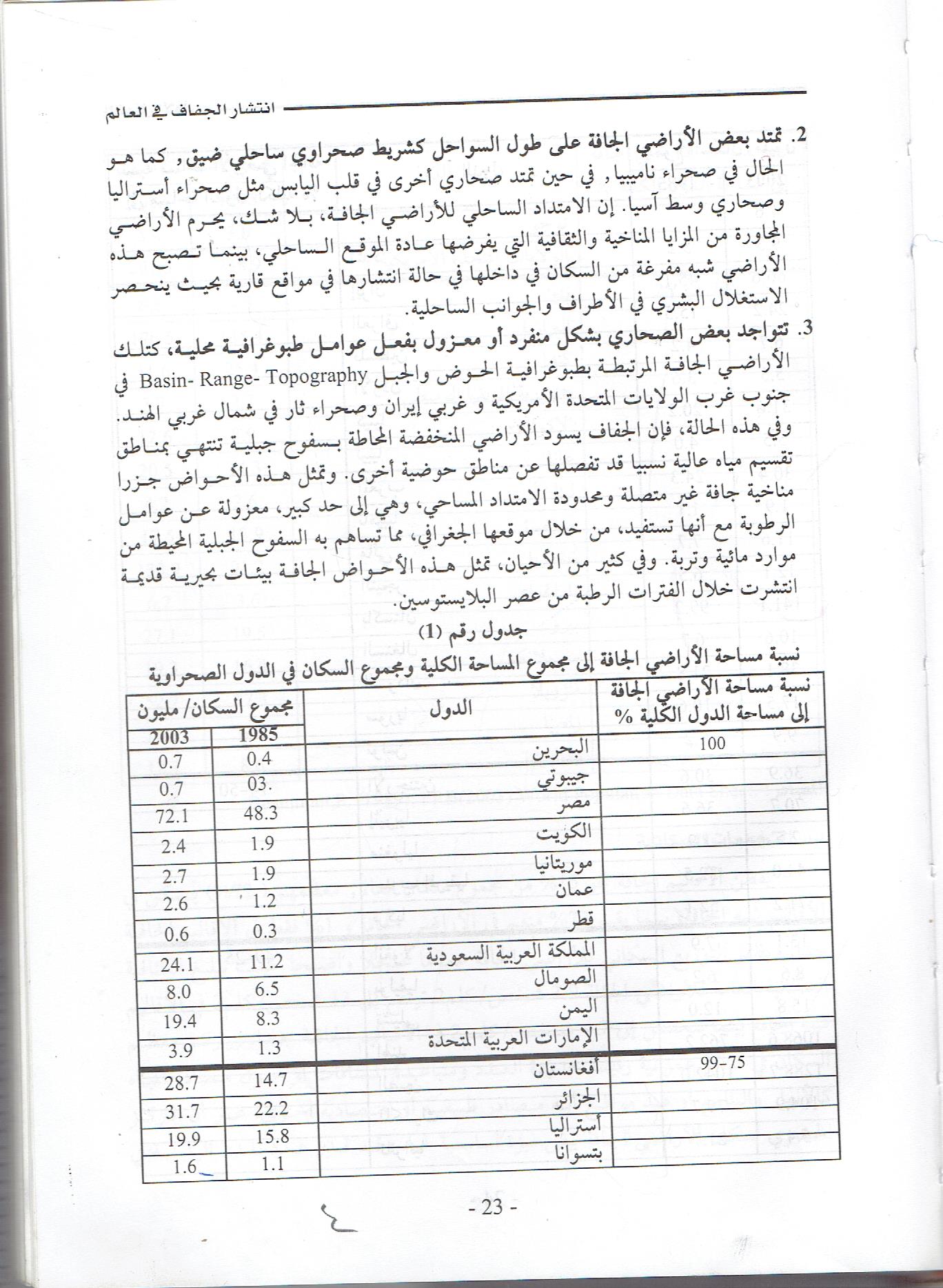 المحاضرة الثانية
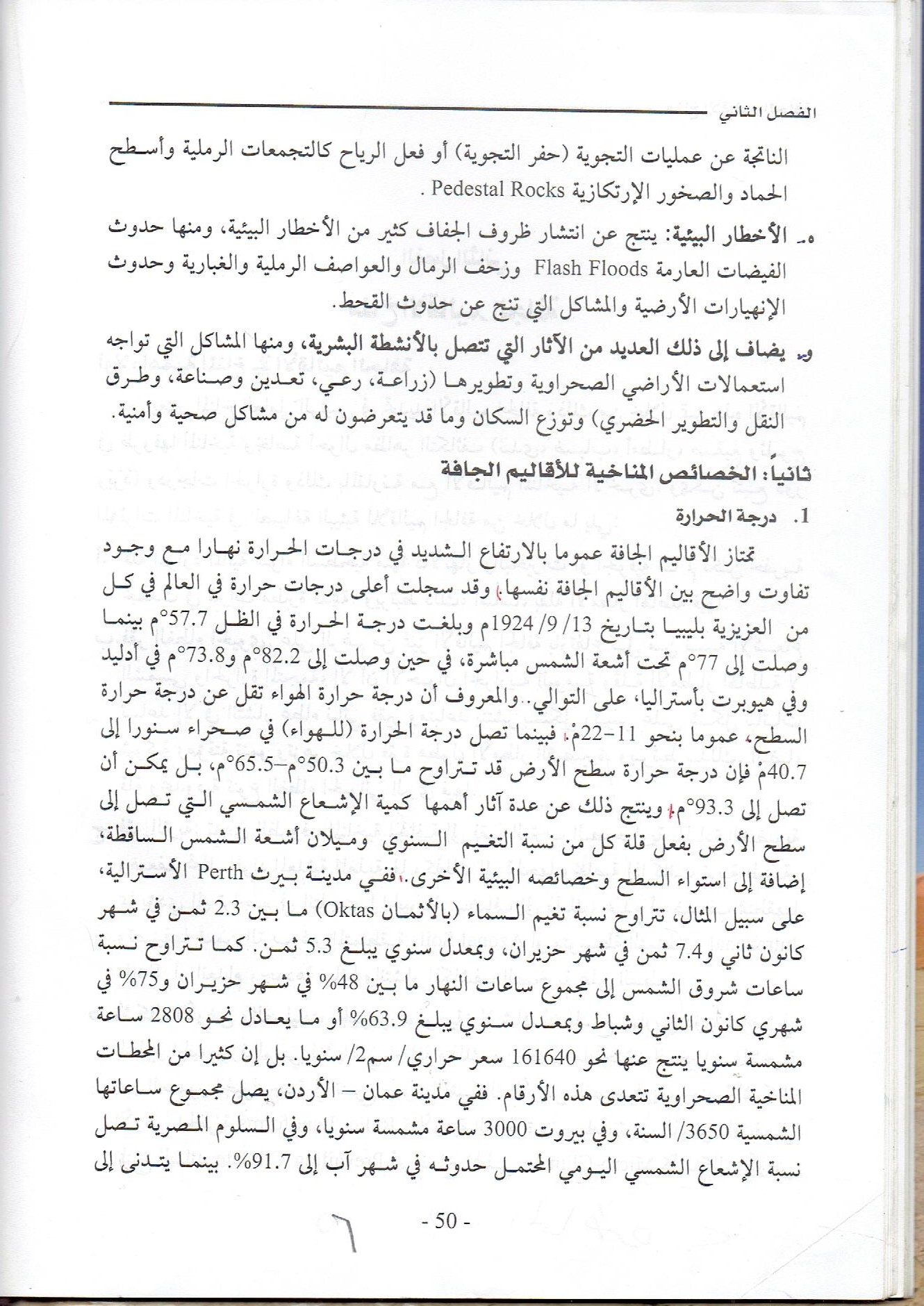 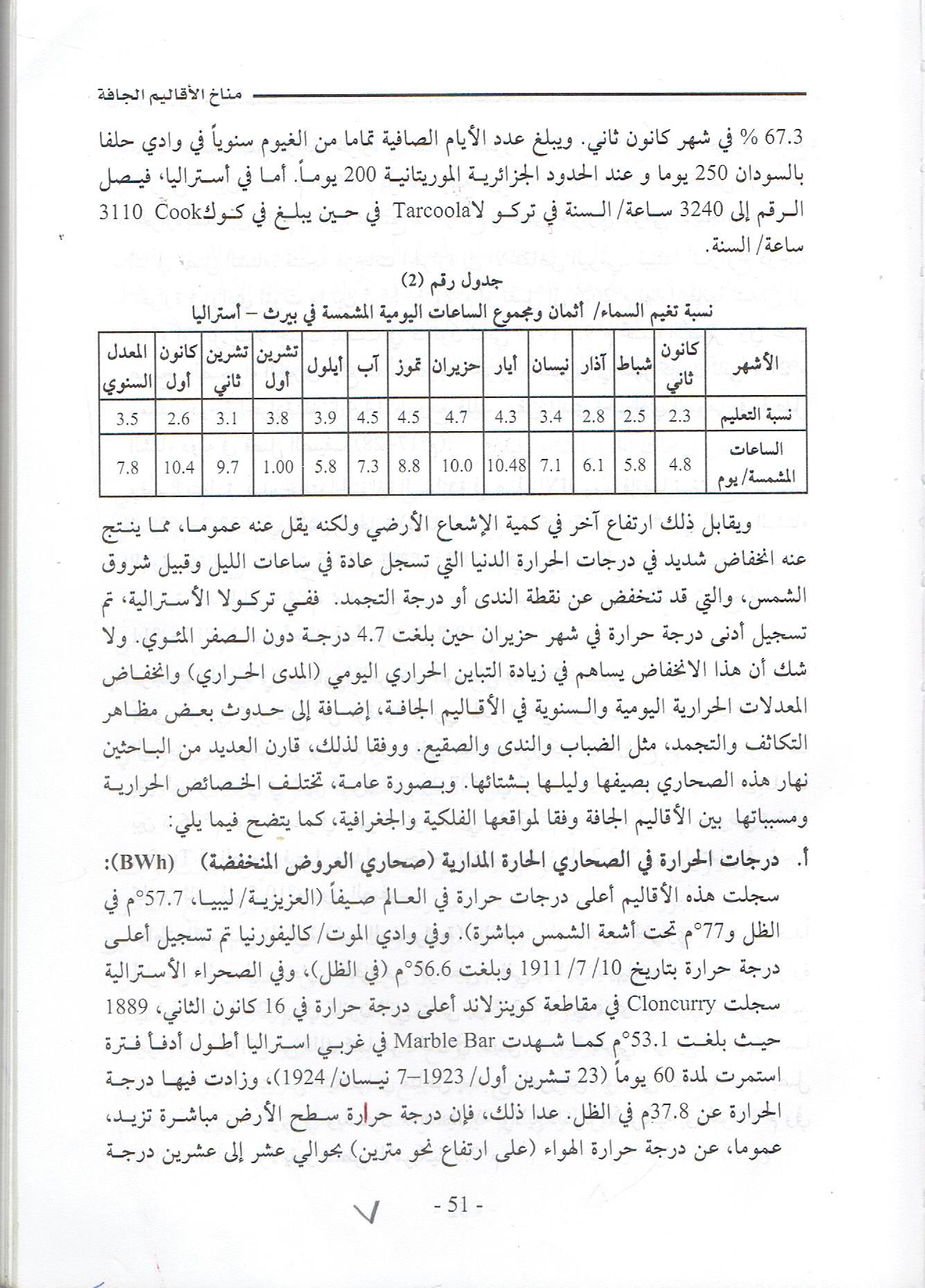 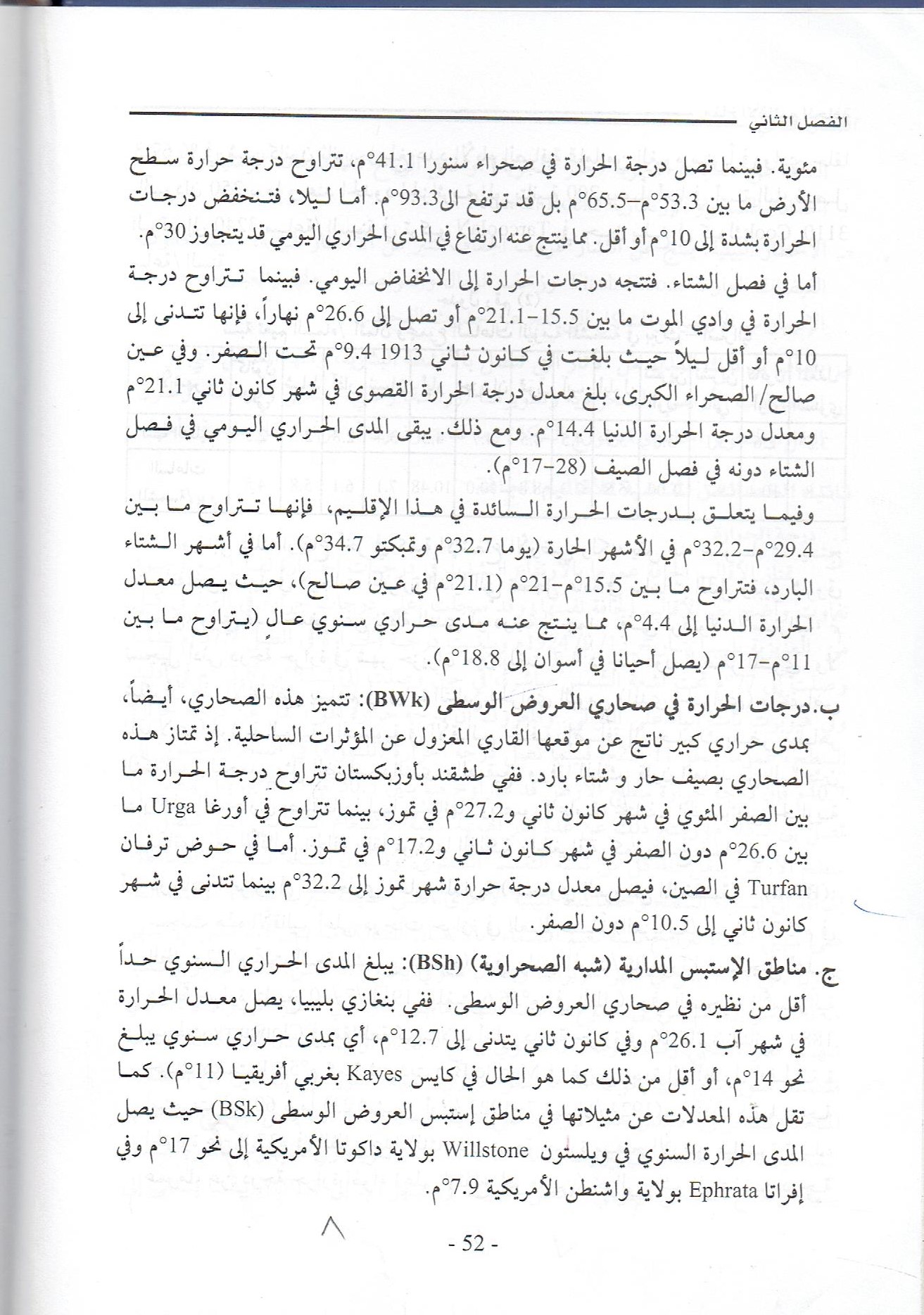 المحاضرة الثالثة
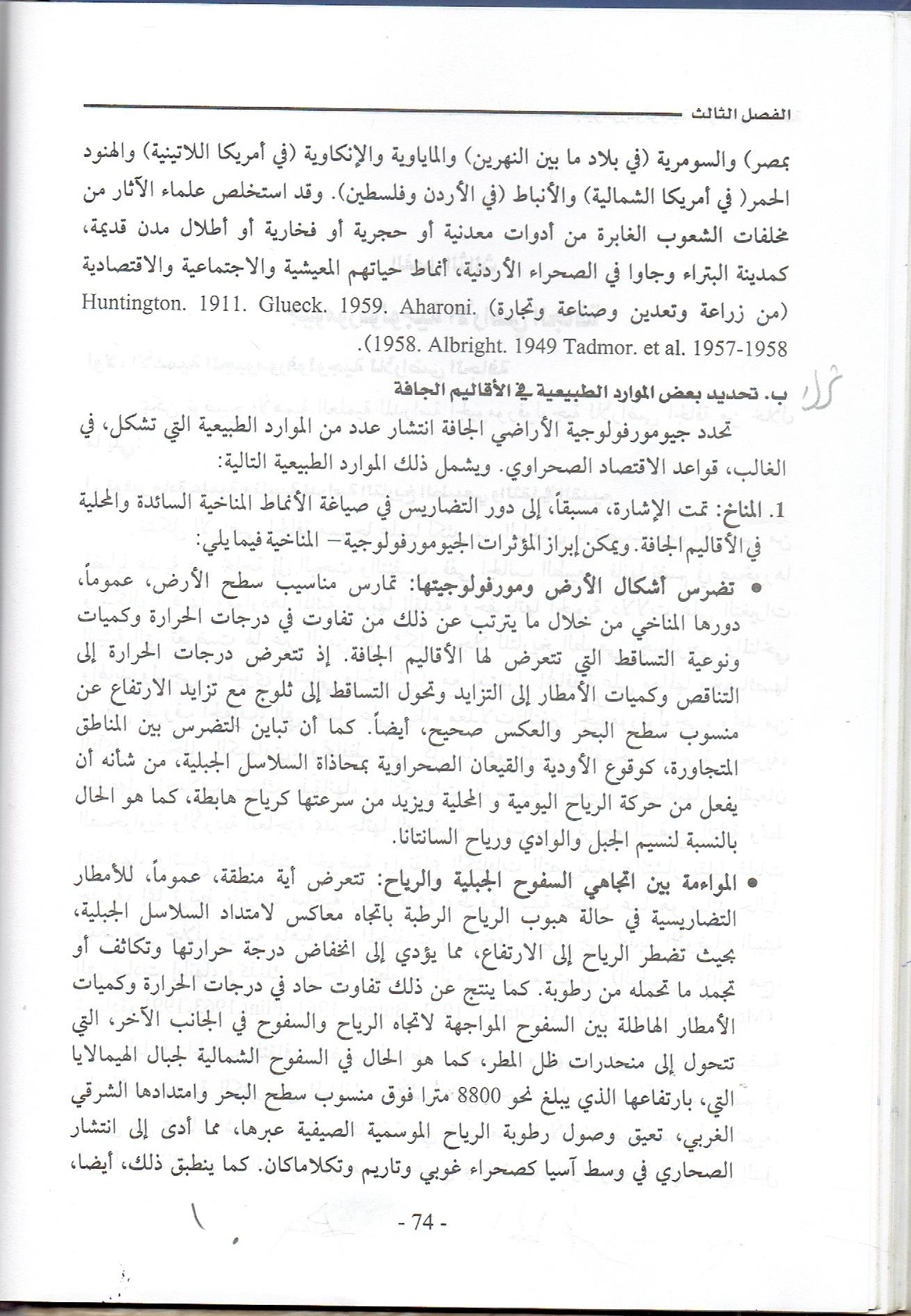 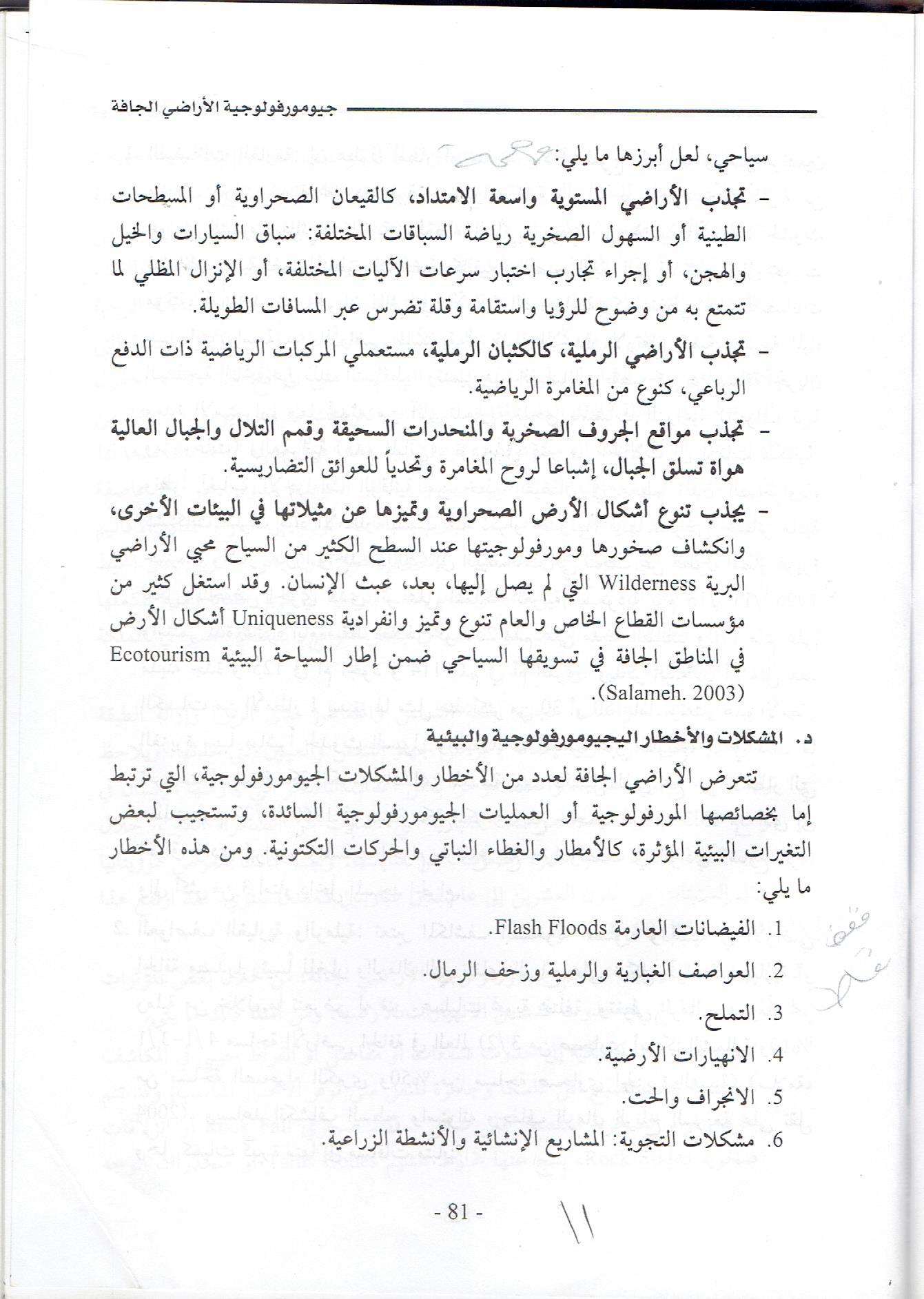 المحاضرة الرابعة
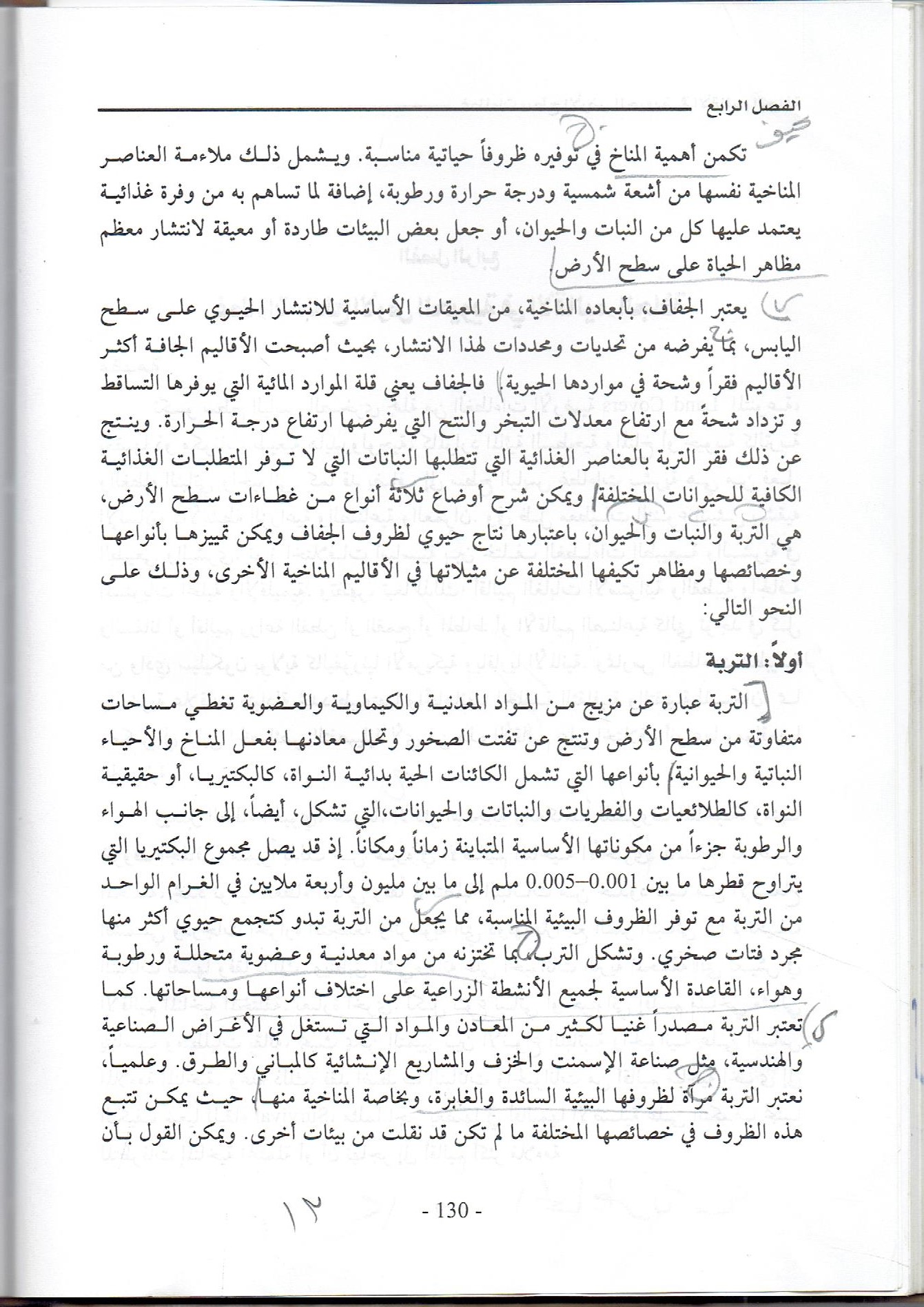 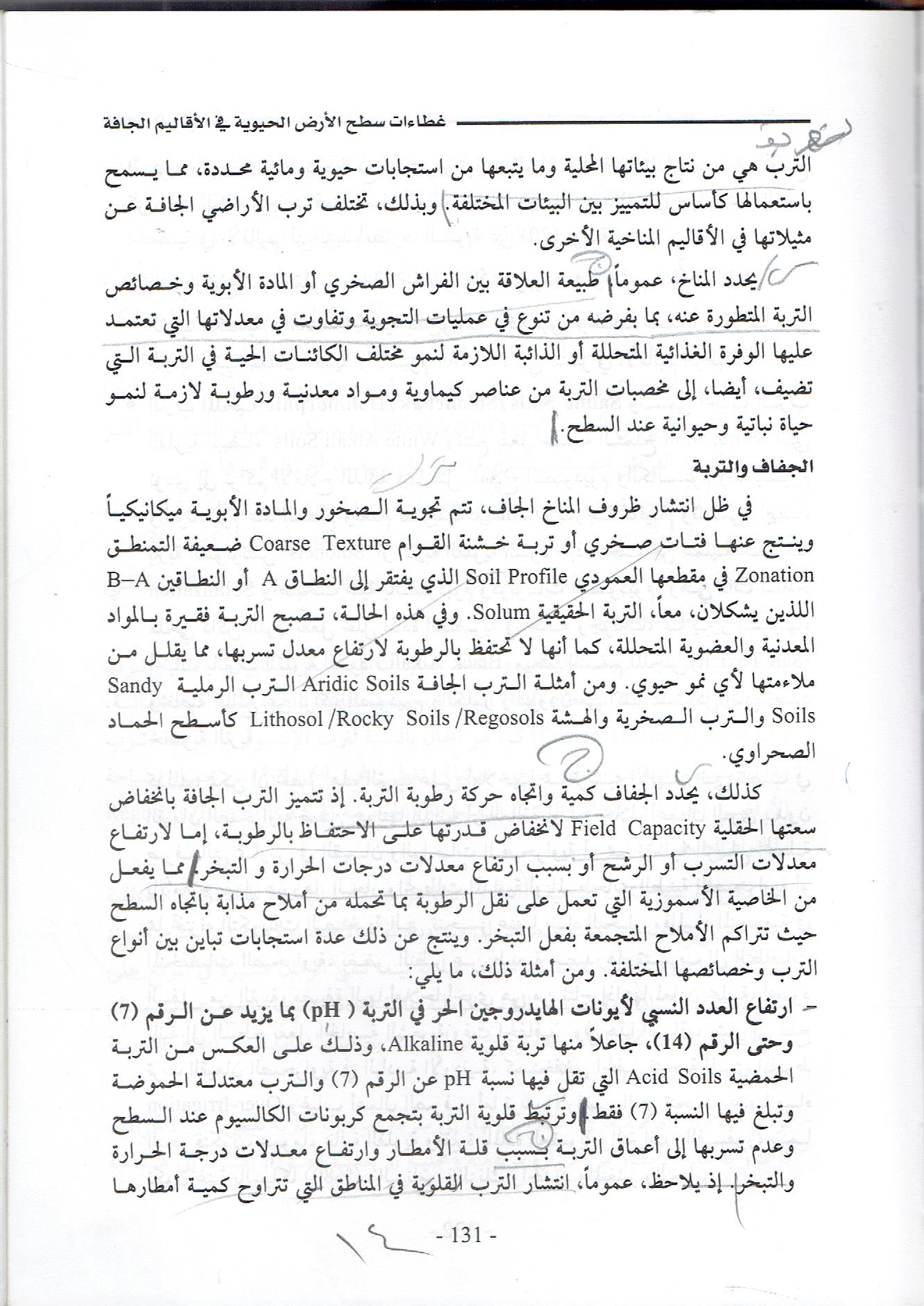 المحاضرة الخامسة
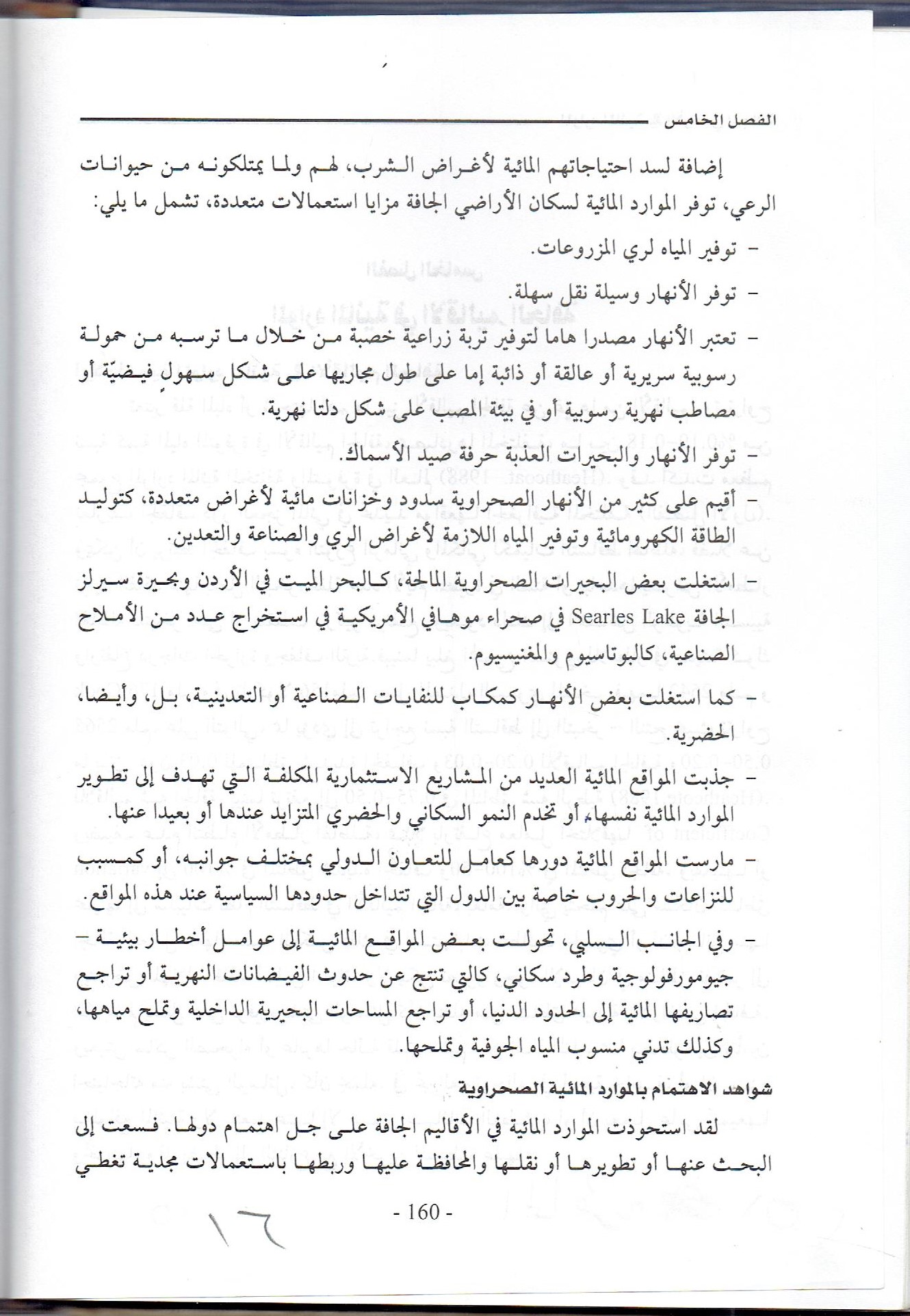 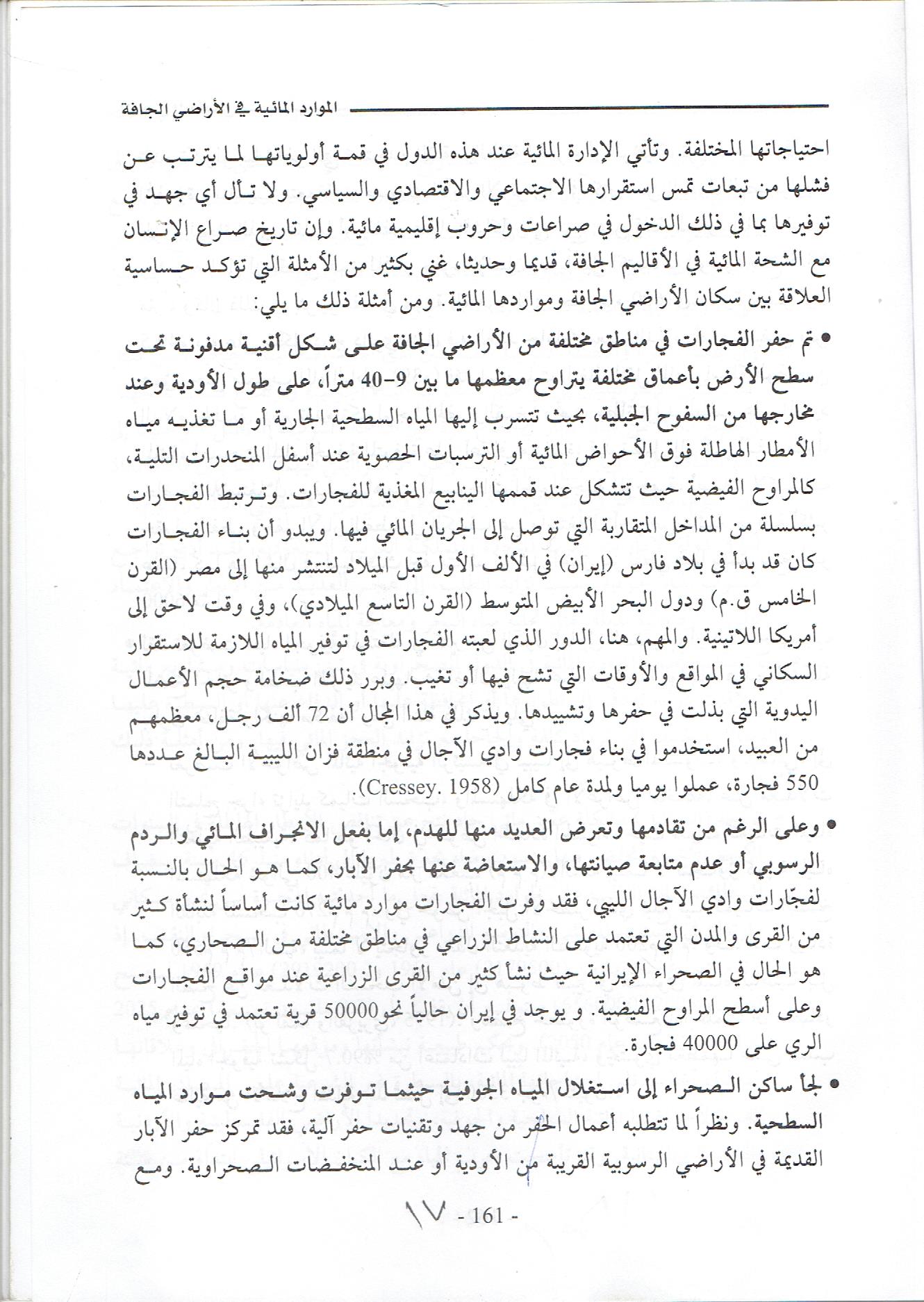 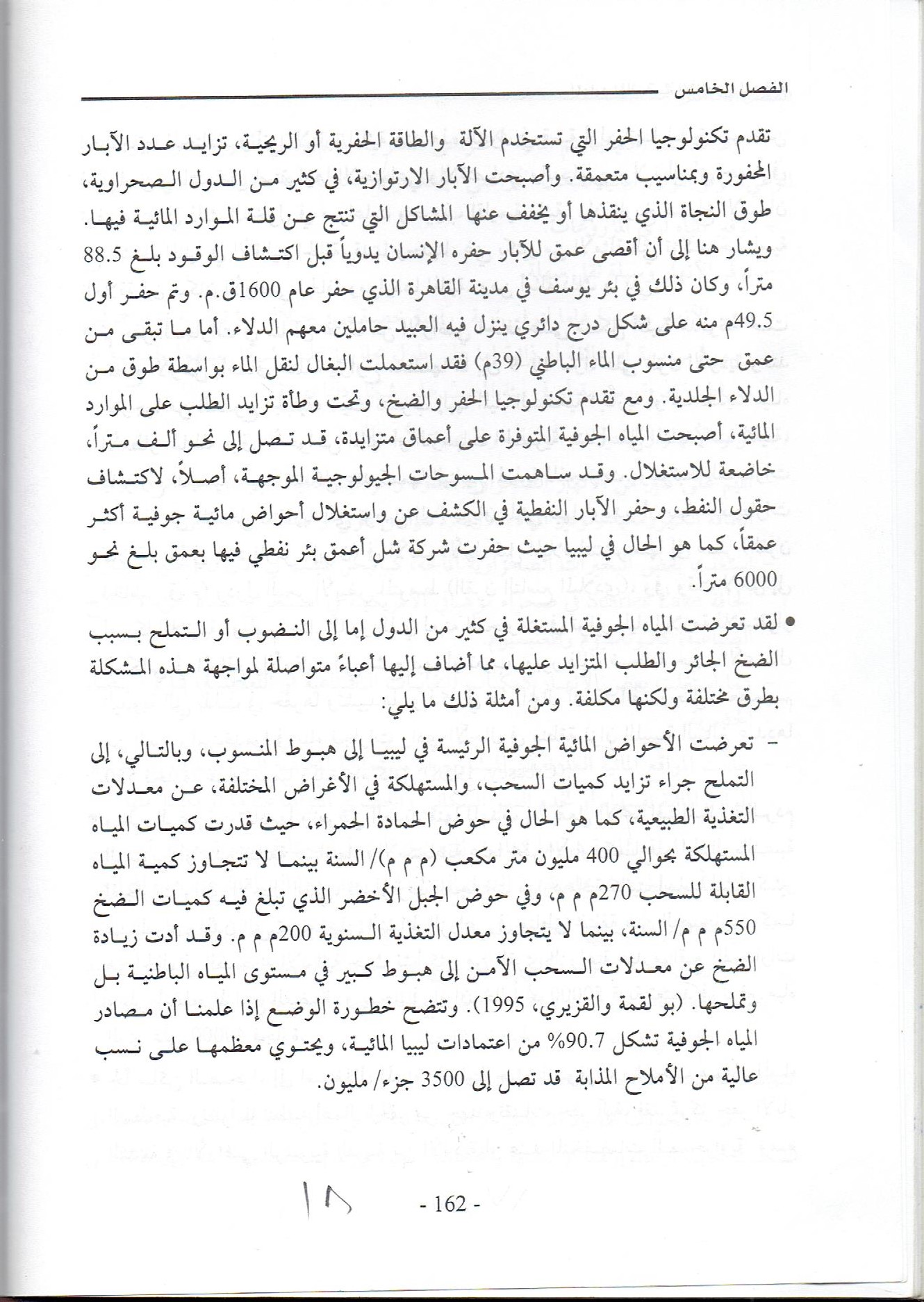 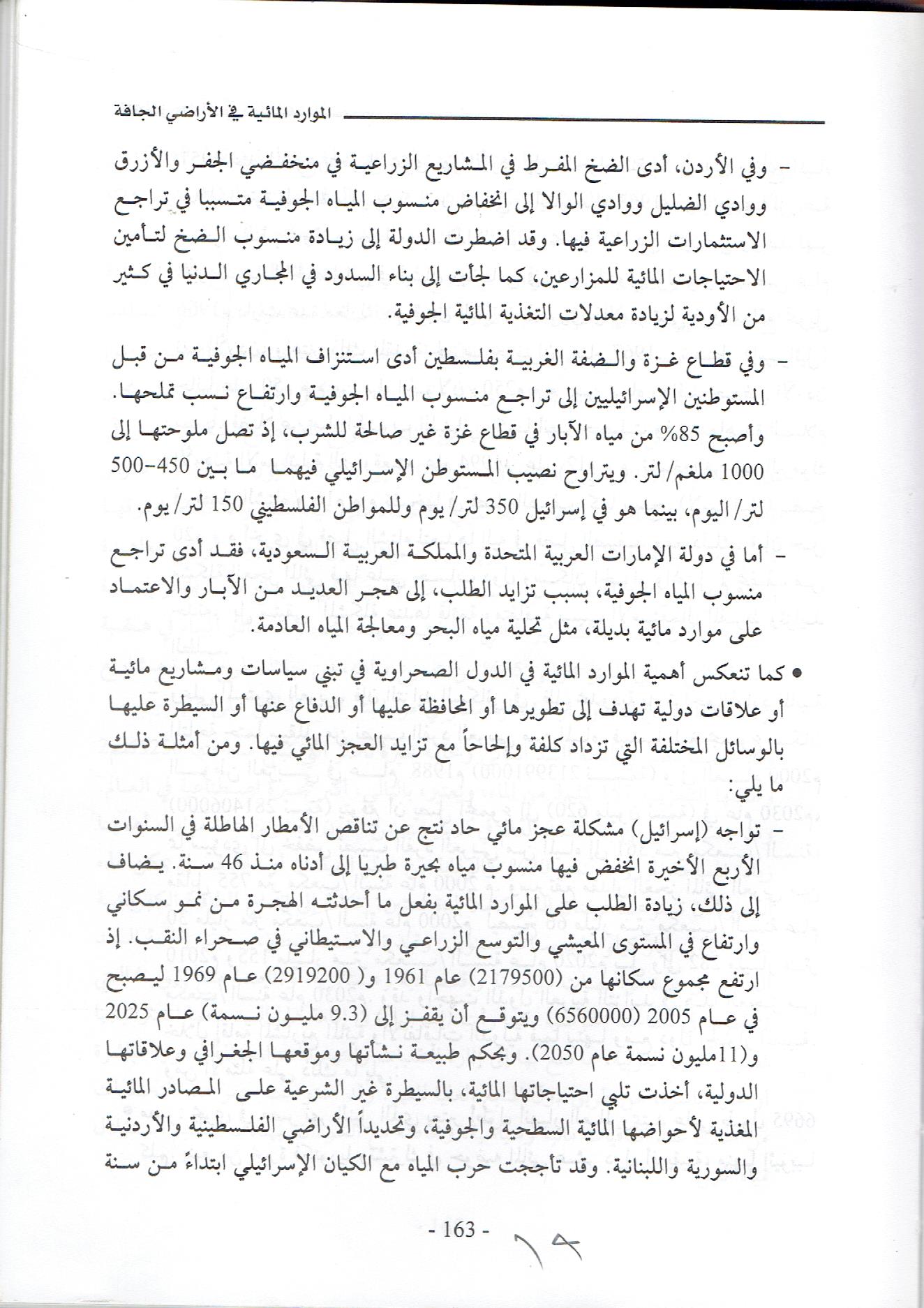